ПЕЩЕРЫ     ЯКУТИИ
КАКАЯ ПЕЩЕРА
2
Пещера КЭТЭМЭ
1
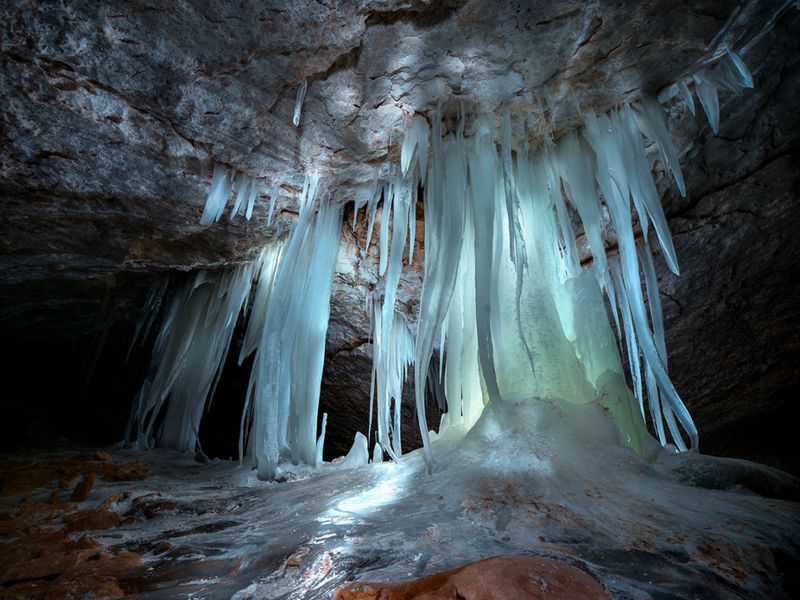 3
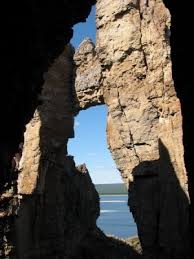 Пещера эмэгэттээх
1
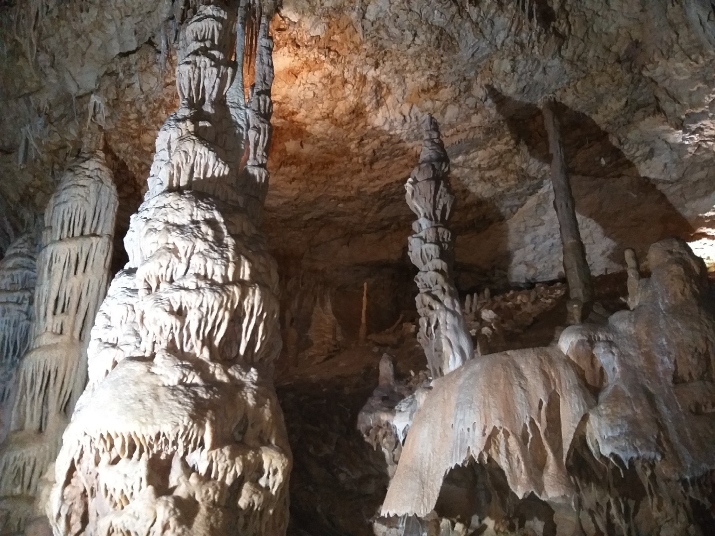 3
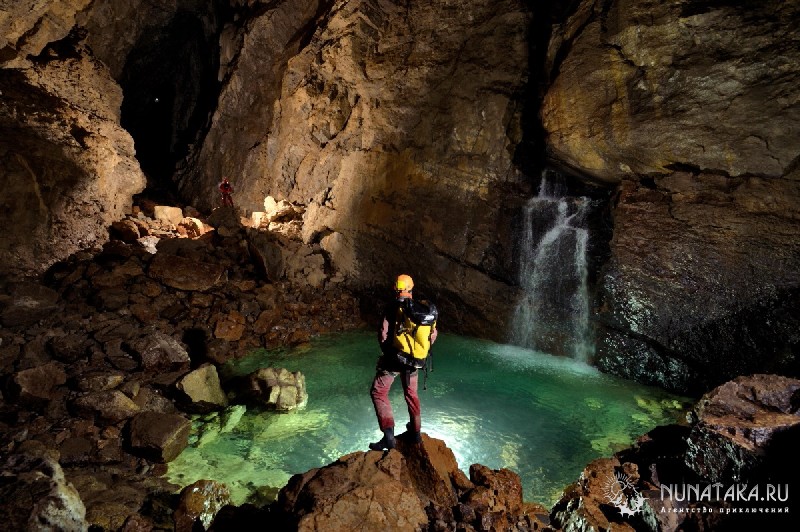 2
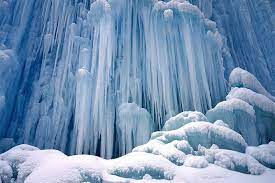 Пещера Ледяной Ленской
2
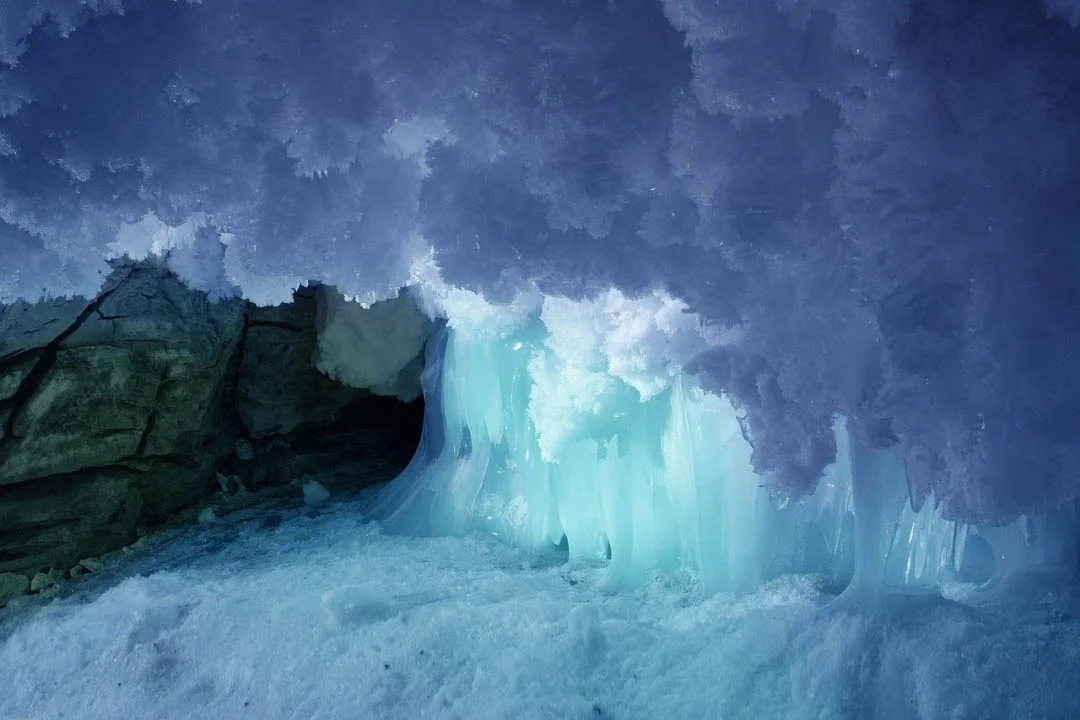 1
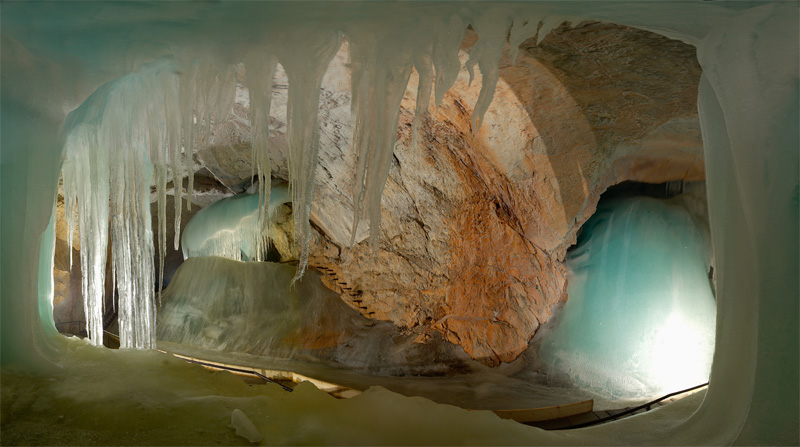 3
Что такое пещера?
Пеще́ра — полость естественного происхождения, находящаяся в верхней части земной коры, связанная с поверхностью одним или несколькими входными отверстиями. Наиболее крупные пещеры, карстовые, — сложные системы проходов и залов, нередко суммарной протяжённостью до нескольких десятков километров.
Пещеры в привходовой части, при подходящих морфологии (горизонтальный просторный вход) и расположении (близко к воде) использовались древними людьми в качестве удобных жилищ. Пещерные жилища (пещеры) с комбинациями признаков, которые определяют их выдающуюся универсальную ценность, согласно Конвенции об охране Всемирного культурного и природного наследия должны быть включены в Список Всемирного наследия ЮНЕСКО — своеобразный фонд выдающихся памятников культуры и природы, основной целью которого является привлечение сил мирового сообщества для сохранения этих уникальных объектов[3].
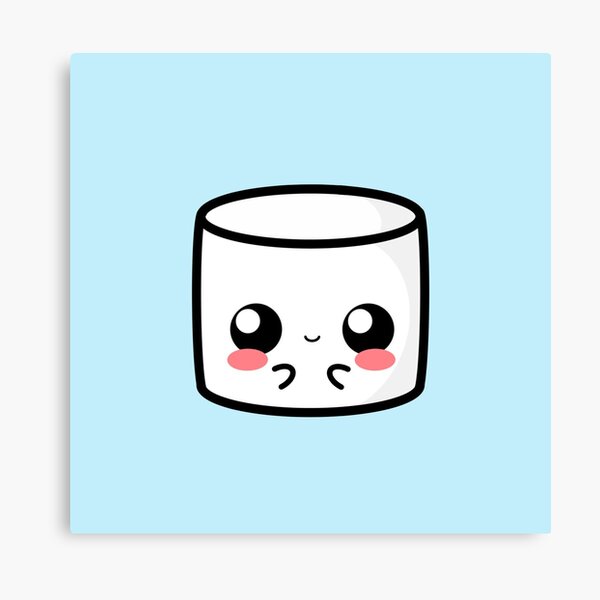 МОЛОДЦЫ